ЮРИСДИКЦІЯ – це предметна компетенція судового або іншого юрисдикційного органу, що наділяється повноваженнями з вирішення юридичних справ.
у перекладі з латинської юрисдикція означає «суд, судочинство», тобто розгляд і вирішення правових питань судом
Відповідно до ст. 55 Конституції України кожен має право звертатися за захистом своїх прав до Уповноваженого ВР України з прав людини, а після використання всіх національних засобів правового захисту – до відповідних міжнародних судових установ чи до відповідних органів міжнародних організацій, членом або учасником яких є Україна.
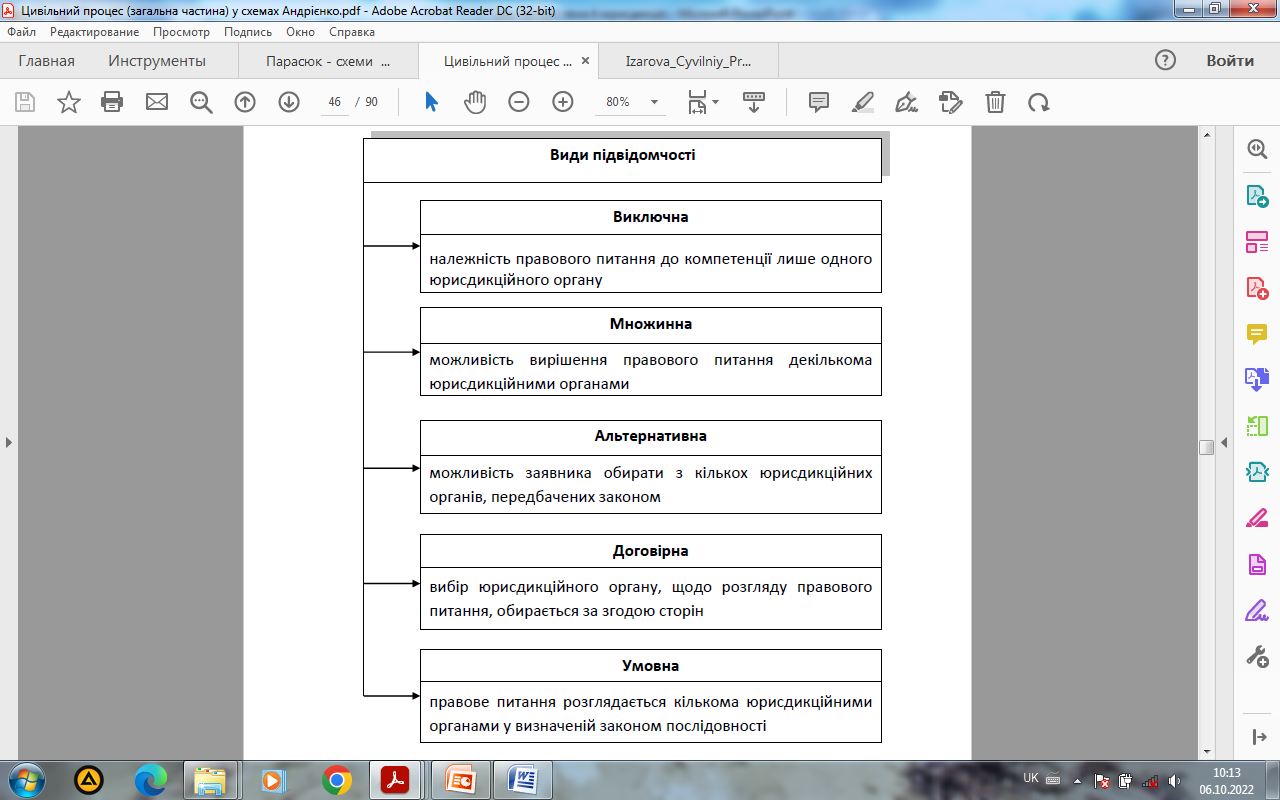 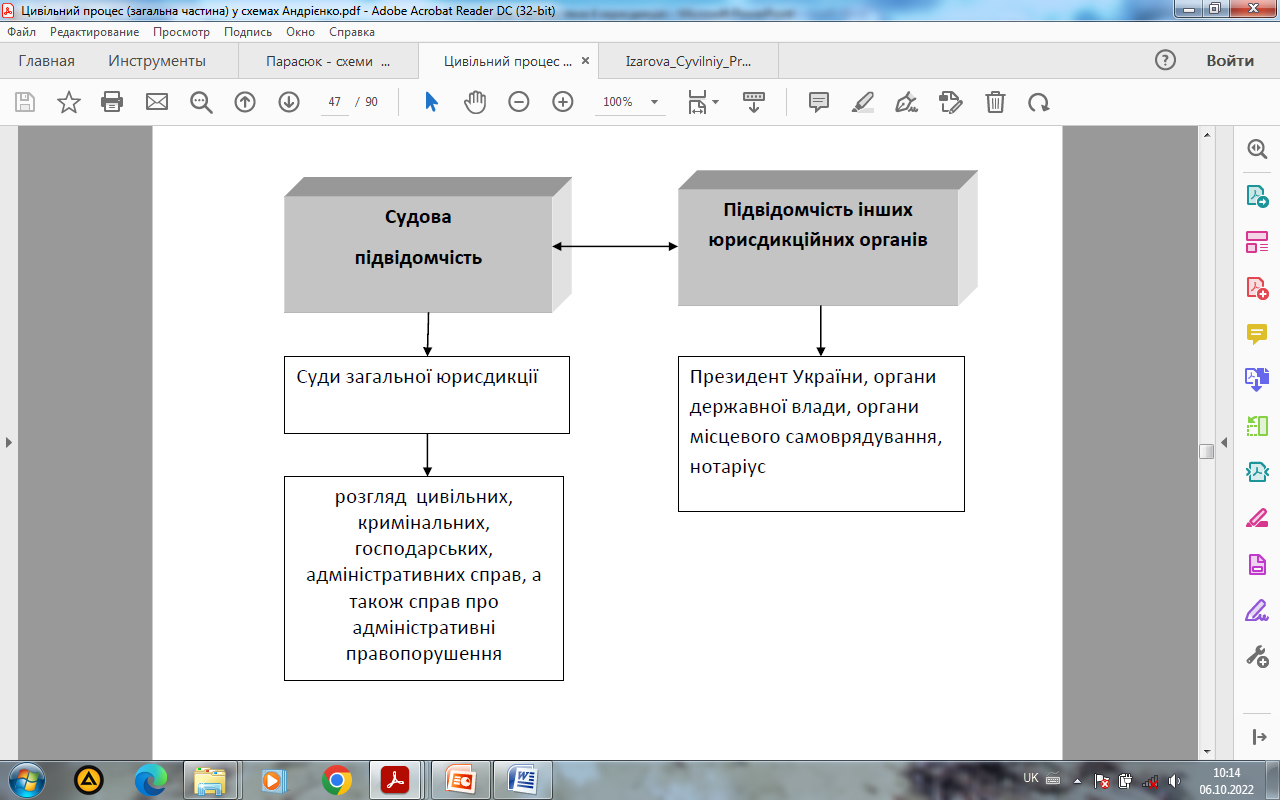 Види юрисдикції
ГОСПОДАРСЬКА
ЦИВІЛЬНА
КОНСТИТУЦІЙНА
АДМІНІСТРАТИВНА
Серед підстав відмежування цивільної юрисдикції від господарської та адміністративної юрисдикції:
• предметний критерій;
• суб’єктний критерій;
• функціональний.
Цивільна юрисдикція визначена у статті 19 ЦПК України і серед справ, що відносяться до юрисдикції загальних судів, ті, що виникають з цивільних, земельних, трудових, сімейних, житлових та інших правовідносин, крім справ, розгляд яких здійснюється в порядку іншого судочинства.
Справи, що виникають із цивільних правовідносин: 
про захист судом цивільного права та інтересу (ч. 2 ст. 16, ч. 3 ст. 17 ЦК України); 
про визначення розміру грошового відшкодування моральної шкоди (ч. 3 ст. 23 ЦК України); 
про визначення місця проживання фізичної особи у віці від десяти до чотирнадцяти років (ч. 3 ст. 29 ЦК України); 
 про обмеження права неповнолітньої особи самостійно розпоряджатися своїм заробітком, стипендією чи іншими доходами або позбавлення її цього права (ч. 5 ст. 32 ЦК України); 
про надання повної цивільної дієздатності фізичній особі у разі відсутності на це згоди батьків (усиновлювачів) або піклувальників (ч. 2 ст. 35 ЦК України); 
про обмеження цивільної дієздатності фізичної особи (ст. 36 ЦК України), визнання її недієздатною (ст. 39 ЦК України), а також поновлення дієздатності фізичної особи (ст.ст. 38, 42 ЦК України); 
про визнання фізичної особи безвісно відсутньою (ст. 43 ЦК України), оголошення її померлою (ст. 46 ЦК України); 
– про встановлення опіки або піклування над фізичною особою (ст. 60 ЦК України); 
– про звільнення особи від обов’язків опікуна або піклувальника (ст. 75 ЦК України); 
– про визнання правочину дійсним (наприклад, ч. 2 ст. 224, ч. 2 ст. 226 ЦК України) або недійсним (ч. 2 ст. 222, ч. 2 ст. 223, ч. 1 ст. 225 ЦК України тощо).
про тлумачення змісту правочину (ч. 2 ст. 213 ЦК України); 
про захист гідності та честі фізичної особи (ч. 3 ст. 297 ЦК України) або її ділової репутації (ч. 2 ст. 299 ЦК України); 
про визнання за особою права власності (ст. 376, ст. 392 ЦК України), зокрема за набувальною давністю (ч. 4 ст. 344 ЦК України); 
про припинення права власності (ст. 365, 378 ЦК України); 
про встановлення частки кожного зі співвласників у праві спільної сумісної власності (ч. 2 ст. 370 ЦК України); 
про встановлення сервітуту (ст. 402 ЦК України) або припинення його (ст. 406 ЦК України); 
про захист права інтелектуальної власності (ст. 432 ЦК України); 
про зміну або розірвання договору (ст.ст. 651, 652, 755, 825, 1308 ЦК України та ін.); 
про покладення обов’язку відшкодування шкоди (ч. 2 ст. 1171, ст. 1186 ЦК України); визначення частки, в якій потрібно відшкодовувати шкоду (ч. 4 ст. 1178, ст.ст. 1181, 1182, ч. 2 ст. 1190 ЦК України); збільшення (ст. 1208 ЦК України) або зменшення розміру відшкодування (ст. 1193 ЦК України); 
про усунення від права спадкування (ч. 5 ст. 1224 ЦК України); 
про тлумачення заповіту (ч. 2 ст. 1256 ЦК України); визнання його недійсним (ч. 2 ст. 1257 ЦК України); 
про одержання права на спадкування (ч. 2 ст. 1259 ЦК України); 
про визначення додаткового строку для прийняття спадщини (ч. 3 с. 1272 ЦК України); 
про визнання недійсної відмови від прийняття спадщини (ч. 5 ст. 1274 ЦК України.
Справи, що виникають із житлових правовідносин:
про визнання недійсним ордеру на житлове приміщення (ст. 59 ЖК УРСР); 
про визнання особи такою, що втратила право користування жилим приміщенням (ст. 72 ЖК УРСР); 
про розірвання договору найму жилого приміщення (ст.ст. 76, 108 ЖК УРСР); 
про примусовий обмін жилого приміщення (ст.ст. 80, 143 ЖК УРСР); 
про визнання обміну жилого приміщення недійсним (ч. 2 ст. 87 ЖК УРСР); 
про виселення з жилого приміщення (ст.ст. 94, 97, 98, 99, 109, 157 ЖК УРСР); 
про переобладнання чи перепланування жилого приміщення (ч. 2 ст. 100 ЖК УРСР); 
про надання громадянам іншого жилого приміщення (ст. 102 ЖК УРСР); 
про поділ жилого приміщення (ч. 1 ст. 146 ЖК УРСР); 
про розмір участі у витратах з утримання будинку (квартири) і придомової території та проведення ремонту (ч. 3 ст. 156 ЖК УРСР) тощо.
Справи, що виникають із земельних правовідносин:
про встановлення права спільної часткової власності на земельну ділянку (ст. 87 ЗК України); 
про встановлення порядку володіння, користування та розпорядження земельною ділянкою, що перебуває у спільній частковій власності (ч. 1 ст. 88 ЗК України); 
про встановлення земельних сервітутів (ч. 1 ст. 100 ЗК України) та припинення їх дії (ст. 102 ЗК України); 
про встановлення обмежень у використанні земель (ч. 2 ст. 111 ЗК України); 
 про примусове припинення прав на земельну ділянку (ст. 143 ЗК України); 
про вирішення питання щодо визнання недійсним чи розірвання договору викупу земельної ділянки та відшкодування збитків, пов’язаних з викупом земельної ділянки для суспільних потреб (ч. 3 ст. 153 ЗК України); 
про вирішення земельних спорів з приводу володіння, користування і розпорядження земельними ділянками, що перебувають у власності громадян і юридичних осіб, а також спори щодо розмежування територій сіл, селищ, міст, районів та областей (ч. 3 ст. 158 ЗК України); 
про визнання недійсними правочинів, укладених із порушенням встановленого законом порядку купівлі-продажу, дарування, застави, обміну земельних ділянок (ст. 210 ЗК України); 
про повернення самовільно зайнятих земельних ділянок (ч. 3 ст. 212 ЗК України) тощо.
Справи, що виникають із сімейних правовідносин:
про надання права на шлюб (ч. 2 ст. 23, ч. 4 ст. 26 СК України); 
про визнання шлюбу недійсним (ст.ст. 40, 41 СК України); 
про визнання майна особистою приватною власністю дружини або чоловіка (ч. 6 ст. 57 СК України); 
про визнання майна об’єктом права спільної сумісної власності подружжя (ч. 3 ст. 57, ст. 62 СК України); 
про визначення часток подружжя під час поділу майна (ст. 70 СК України); 
про присудження аліментів (ч. 2 ст. 77, ч. 1 ст. 79, ч. 2 ст. 166 СК України), зміну їх розміру (ч. 3 ст. 80 СК України); 
про припинення права на утримання (ч. 3 ст. 83, ч. 2 ст. 85, ч. 2 ст. 87 СК України), позбавлення такого права або обмеження його строком (ст. 83 СК України); 
про зміну шлюбного договору (ч. 3 ст. 100 СК України), його розірвання (ст. 102 СК України) або визнання недійсним (ст. 103 СК України); 
про розірвання шлюбу (ст.ст. 109 СК України), визнання розірвання шлюбу фіктивним (ст. 108 СК України) та поновлення шлюбу після його розірвання (ст. 118 СК України); 
про участь у вихованні дитини (ст.ст. 159, 263 СК України); 
про визначення місця проживання малолітньої дитини (ст. 161 СК України); 
про відібрання дитини (ч. 3 ст. 161, ч. 1 ст. 162, ст. 170 СК України); 
про позбавлення батьківських прав (ст. 164 СК України), їх поновлення (ст. 169 СК України).
Справи, що виникають із трудових правовідносин
працівників про поновлення на роботі; 
власника або уповноваженого ним органу про відшкодування працівниками матеріальної шкоди, заподіяної підприємству, установі, організації; 
працівників у питанні застосування законодавства про працю;
      Суди також розглядають спори про відмову у прийнятті на роботу: 
працівників, запрошених на роботу в порядку переведення з іншого підприємства, установи, організації; 
молодих спеціалістів, які закінчили вищий навчальний заклад і в установленому порядку направлені на роботу на підприємство, в установу, організацію; 
вагітних жінок, жінок, які мають дітей віком до трьох років або дитину-інваліда, а одиноких матерів – за наявності дитини віком до чотирнадцяти років; 
виборних працівників після закінчення строку повноважень; 
працівників, яким надано право поворотного прийняття на роботу; 
інших осіб, з якими власник або уповноважений ним орган відповідно до чинного законодавства зобов’язаний укласти трудовий договір (ст. 232 КЗпП).
Відповідно до ст.ст. 150, 151 Конституції України та ст. 13 ЗУ «Про Конституційний Суд» Конституційний Суд України розглядає справи щодо:
конституційності законів та інших правових актів ВР України, актів Президента України, актів КМУ, правових актів ВР АРК; 
відповідності Конституції України чинних міжнародних договорів України або тих міжнародних договорів, що вносяться до ВР України для надання згоди на їх обов’язковість; 
додержання конституційної процедури розслідування і розгляду справи про усунення Президента України з поста в порядку імпічменту в межах, визначених ст.ст. 111 та 151 Конституції України; 
офіційного тлумачення Конституції та законів України; 
відповідності проекту закону про внесення змін до Конституції України вимогам ст.ст. 157 і 158 Конституції України; 
порушення ВР АРК Конституції України або законів України.
Відповідно до статті 19 Кодексу адміністративного судочинстваУкраїни юрисдикція адміністративних судів поширюється на справи упублічно-правових спорах, зокрема:
спорах фізичних чи юридичних осіб із суб’єктом владних повноважень щодо оскарження його рішень (нормативно-правових актів чи індивідуальних актів), дій чи бездіяльності, крім випадків, коли для розгляду таких спорів законом встановлено інший порядок судового провадження;
спорах з приводу прийняття громадян на публічну службу, її проходження, звільнення з публічної служби;
спорах між суб’єктами владних повноважень з приводу реалізації їхньої компетенції у сфері управління, у тому числі делегованих повноважень;
спорах, що виникають з приводу укладання, виконання, припинення, скасування чи визнання не чинними адміністративних договорів;
за зверненням суб’єкта владних повноважень у випадках, коли право звернення до суду для вирішення публічно-правового спору надано такому суб’єкту законом;
спорах щодо правовідносин, пов’язаних з виборчим процесом чи процесом референдуму;
спорах фізичних чи юридичних осіб із розпорядником публічної інформації щодо оскарження його рішень, дій чи бездіяльності у частині доступу до публічної інформації;
спорах щодо вилучення або примусового відчуження майна для суспільних потреб чи з мотивів суспільної необхідності;
Відповідно до статті 19 Кодексу адміністративного судочинстваУкраїни юрисдикція адміністративних судів поширюється на справи упублічно-правових спорах, зокрема:
спорах щодо оскарження рішень атестаційних, конкурсних, медикосоціальних експертних комісій та інших подібних органів, рішення яких є обов’язковими для органів державної влади, органів місцевого самоврядування, інших осіб;
спорах щодо формування складу державних органів, органів місцевого самоврядування, обрання, призначення, звільнення їх посадових осіб;
спорах фізичних чи юридичних осіб щодо оскарження рішень, дій або бездіяльності замовника у правовідносинах, що виникли на підставі Закону України «Про особливості здійснення закупівель товарів, робіт і послуг для гарантованого забезпечення потреб оборони», за винятком спорів, пов’язаних із укладенням договору з переможцем переговорної процедури закупівлі, а також зміною, розірванням і виконанням договорів про закупівлю;
спорах щодо оскарження рішень, дій чи бездіяльності органів охорони державного кордону у справах про правопорушення, передбачені Законом України «Про відповідальність перевізників під час здійснення міжнародних пасажирських перевезень».
Юрисдикція адміністративних судів не поширюється на справи:
що віднесені до юрисдикції Конституційного Суду України;
що мають вирішуватися в порядку кримінального судочинства;
про накладення адміністративних стягнень, крім випадків, визначених КАС;
щодо відносин, які відповідно до закону, статуту (положення) громадського об’єднання, саморегулівної організації віднесені до його (її) внутрішньої діяльності або виключної компетенції, крім справ у спорах, визначених пунктами 9, 10 частини першої статті 19.
Відповідно до статті 20 Господарського процесуального кодексу Українигосподарські суди розглядають справи у спорах, що виникають у зв’язку із здійсненням господарської діяльності (крім справ, передбачених частиною другою цієї статті), та інші справи у визначених законом випадках, зокрема:
справи у спорах, що виникають при укладанні, зміні, розірванні і виконанні правочинів у господарській діяльності, крім правочинів, стороною яких є фізична особа, яка не є підприємцем, а також у спорах щодо правочинів, укладених для забезпечення виконання зобов’язання, сторонами якого є юридичні особи та (або) фізичні особи – підприємці;
справи у спорах щодо приватизації майна, крім спорів про приватизацію державного житлового фонду;
справи у спорах, що виникають з корпоративних відносин, в тому числі у спорах між учасниками (засновниками, акціонерами, членами) юридичної особи або між юридичною особою та її учасником (засновником, акціонером, членом), у тому числі учасником, який вибув, пов’язані зі створенням, діяльністю, управлінням або припиненням діяльності такої юридичної особи, крім трудових спорів;
справи у спорах, що виникають з правочинів щодо акцій, часток, паїв, інших корпоративних прав в юридичній особі, крім правочинів у сімейних та спадкових правовідносинах;
справи у спорах щодо цінних паперів, в тому числі пов’язані з правами на цінні папери та правами, що виникають з них, емісією, розміщенням, обігом та погашенням цінних паперів, обліком прав на цінні папери, зобов’язаннями за цінними паперами, крім боргових цінних паперів, власником яких є фізична особа, яка не є підприємцем, та векселів, що використовуються у податкових та митних правовідносинах;
справи у спорах щодо права власності чи іншого речового права на майно (рухоме та нерухоме, в тому числі землю), реєстрації або обліку прав на майно, яке (права на яке) є предметом спору, визнання недійсними актів, що порушують такі права, крім спорів, стороною яких є фізична особа, яка не є підприємцем, та спорів щодо вилучення майна для суспільних потреб чи з мотивів суспільної необхідності, а також справи у спорах щодо майна, що є предметом забезпечення виконання зобов’язання, сторонами якого є юридичні особи та (або) фізичні особи – підприємці;
справи у спорах, що виникають з відносин, пов’язаних із захистом економічної конкуренції, обмеженням монополізму в господарській діяльності, захистом від недобросовісної конкуренції, в тому числі у спорах, пов’язаних з оскарженням рішень Антимонопольного комітету України, а також справи за заявами органів Антимонопольного комітету України з питань, віднесених законом до їх компетенції, крім спорів, які віднесені до юрисдикції Вищого суду з питань інтелектуальної власності;
справи про банкрутство та справи у спорах з майновими вимогами до боржника, стосовно якого відкрито провадження у справі про банкрутство, у тому числі справи у спорах про визнання недійсними будь-яких правочинів (договорів), укладених боржником; 
справи за заявами про затвердження планів санації боржника до відкриття провадження у справі про банкрутство;
справи у спорах щодо оскарження актів (рішень) суб’єктів господарювання та їх органів, посадових та службових осіб у сфері організації та здійснення господарської діяльності, крім актів (рішень) суб’єктів владних повноважень, прийнятих на виконання їхніх владних управлінських функцій, та спорів, стороною яких є фізична особа, яка не є підприємцем;
справи про оскарження рішень третейських судів та про видачу наказу на примусове виконання рішень третейських судів, утворених відповідно до Закону України «Про третейські суди», якщо такі рішення ухвалені у спорах, зазначених у цій статті;
справи у спорах між юридичною особою та її посадовою особою (у тому числі посадовою особою, повноваження якої припинені) про відшкодування збитків, заподіяних юридичній особі діями (бездіяльністю) такої посадової особи, за позовом власника (учасника, акціонера) такої юридичної особи, поданим в її інтересах;
вимоги щодо реєстрації майна та майнових прав, інших реєстраційних дій, визнання недійсними актів, що порушують права на майно (майнові права), якщо такі вимоги є похідними від спору щодо такого майна або майнових прав чи спору, що виник з корпоративних відносин, якщо цей спір підлягає розгляду в господарському суді і переданий на його розгляд разом з такими вимогами;
справи у спорах про захист ділової репутації, крім спорів, стороною яких є фізична особа, яка не є підприємцем або самозайнятою особою;
інші справи у спорах між суб’єктами господарювання;
справи за заявами про видачу судового наказу, якщо заявником та боржником є юридична особа або фізична особа – підприємець.
Вищий суд з питань інтелектуальної власності розглядає справи щодо прав інтелектуальної власності, зокрема:
справи у спорах щодо прав на винахід, корисну модель, промисловий зразок, торговельну марку (знак для товарів і послуг), комерційне найменування та інших прав інтелектуальної власності, в тому числі щодо права попереднього користування;
справи у спорах щодо реєстрації, обліку прав інтелектуальної власності, визнання недійсними, продовження дії, дострокового припинення патентів, свідоцтв, інших актів, що посвідчують або на підставі яких виникають такі права, або які порушують такі права чи пов’язані з ними законні інтереси;
справи про визнання торговельної марки добре відомою;
справи у спорах щодо прав автора та суміжних прав, в тому числі спорах щодо колективного управління майновими правами автора та суміжними правами;
справи у спорах щодо укладання, зміни, розірвання і виконання договору щодо розпорядження майновими правами інтелектуальної власності, комерційної концесії;
справи у спорах, які виникають із відносин, пов’язаних із захистом від недобросовісної конкуренції, щодо: неправомірного використання позначень або товару іншого виробника; копіювання зовнішнього вигляду виробу; збирання, розголошення та використання комерційної таємниці; оскарження рішень Антимонопольного комітету України із визначених цим пунктом питань.
Судочинство в Україні здійснюється Конституційним Судом України та судами загальної юрисдикції. Згідно зі ст. 17 ЗУ «Про судоустрій та статус суддів» систему судів загальної юрисдикції становлять:
місцеві суди. Місцевими загальними судами, які розглядають цивільні справи, є районні, районні у містах, міські та міськрайонні суди; 
апеляційні суди. Апеляційними судами з розгляду цивільних справ є апеляційні суди областей, апеляційні суди міст Києва та Севастополя, Апеляційний суд АРК; 
вищі спеціалізовані суди. Судом касаційної інстанції з розгляду цивільних справ є Вищий спеціалізований суд України з розгляду цивільних і кримінальних справ. 
Верховний Суд України. Це найвищий судовий орган у системі судів загальної юрисдикції.
Оскільки кожний з цих судів може вирішувати лише спори, віднесені законом до його компетенції, для розмежування цивільних справ, які підлягають розгляду у тому чи іншому суді, законодавець використовує інститут підсудності. 
На відміну від цивільної юрисдикції, яка розмежовує повноваження на вирішення справ між різними юрисдикційними органами, підсудність розмежовує компетенцію між окремими ланками судової системи і між судами однієї ланки щодо розгляду і вирішення цивільних справ.
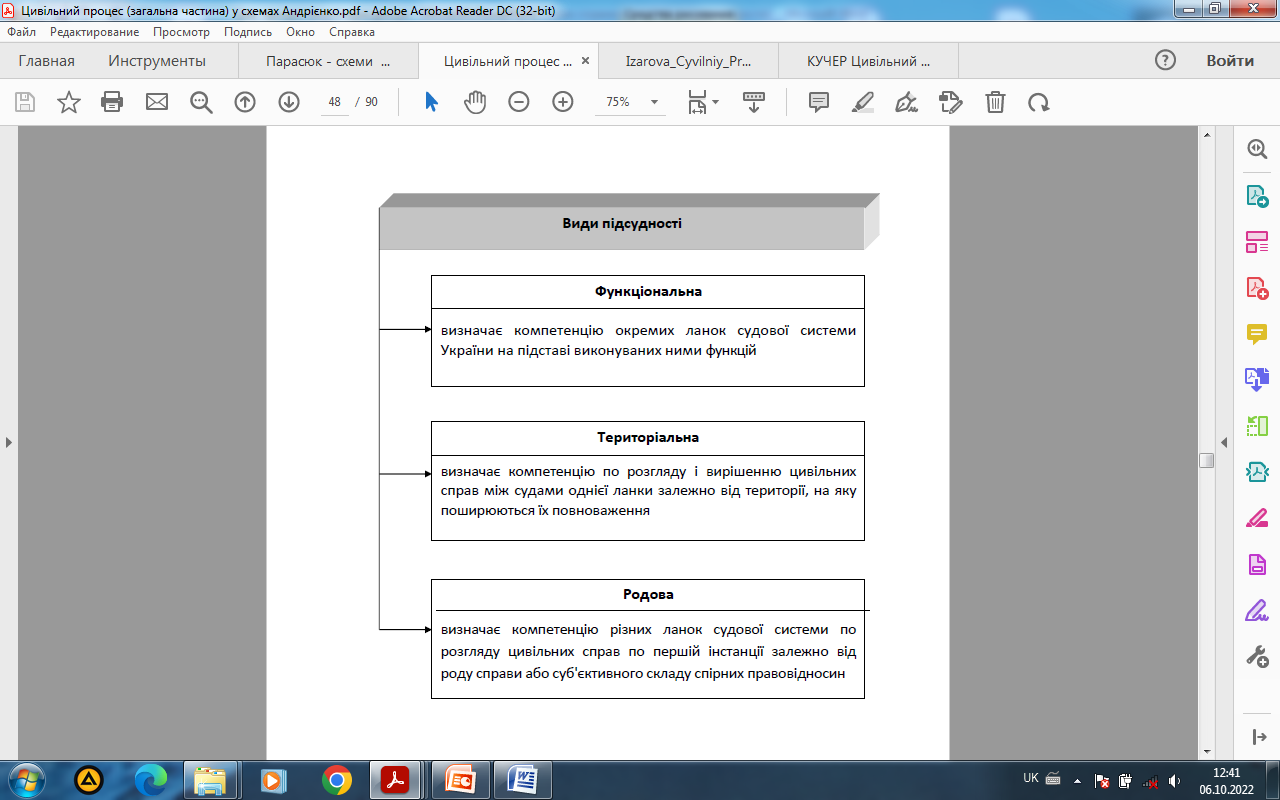 Родова (предметна) підсудність визначає компетенцію окремих ланок судової системи України. Інстанційна юрисдикція.
місцевий суд є судом першої інстанції і розглядає справи у випадках та порядку, передбаченому процесуальним законом (ч. 2 ст. 22 ЗУ «Про забезпечення права на справедливий суд»). Це справи: про захист порушених, невизнаних або оспорюваних прав, свобод чи інтересів, що виникають із цивільних, житлових, земельних, сімейних, трудових відносин; справи окремого та наказного провадження. 
апеляційний суд: 
      1) здійснює правосуддя в апеляційному порядку, встановленому процесуальним законом; 
      2) у випадках, передбачених процесуальним законом, розглядає справи відповідної судової юрисдикції як суд першої інстанції (ч. 1 ст. 27 ЗУ «Про забезпечення права на справедливий суд»). Однак процесуальне законодавство не передбачає цивільних справ, які можуть розглядати у першій інстанції апеляційні суди. 
Вищий спеціалізований суд України з розгляду цивільних і кримінальних справ: 
      1) здійснює правосуддя в касаційному порядку згідно з процесуальним законом; 
      2) у випадках, передбачених процесуальним законом, розглядає справи відповідної судової юрисдикції як суд першої або апеляційної інстанції (ст. 32 ЗУ «Про забезпечення права на справедливий суд»). Водночас ЦПК України не визначає перелік справ, які Вищий спеціалізований суд України з розгляду цивільних і кримінальних справ розглядає як суд першої або апеляційної інстанції.
Територіальна підсудність розмежовує компетенцію судів у межах однієї ланки.
Цивільне процесуальне законодавство (ст.ст. 26-30 ЦПК) й процесуальна наука розрізнює декілька видів підсудності: 
- загальна підсудність;
- підсудність за ухвалою судді суду вищестоящої інстанції;
- альтернативна підсудність; 
- виключна підсудність.
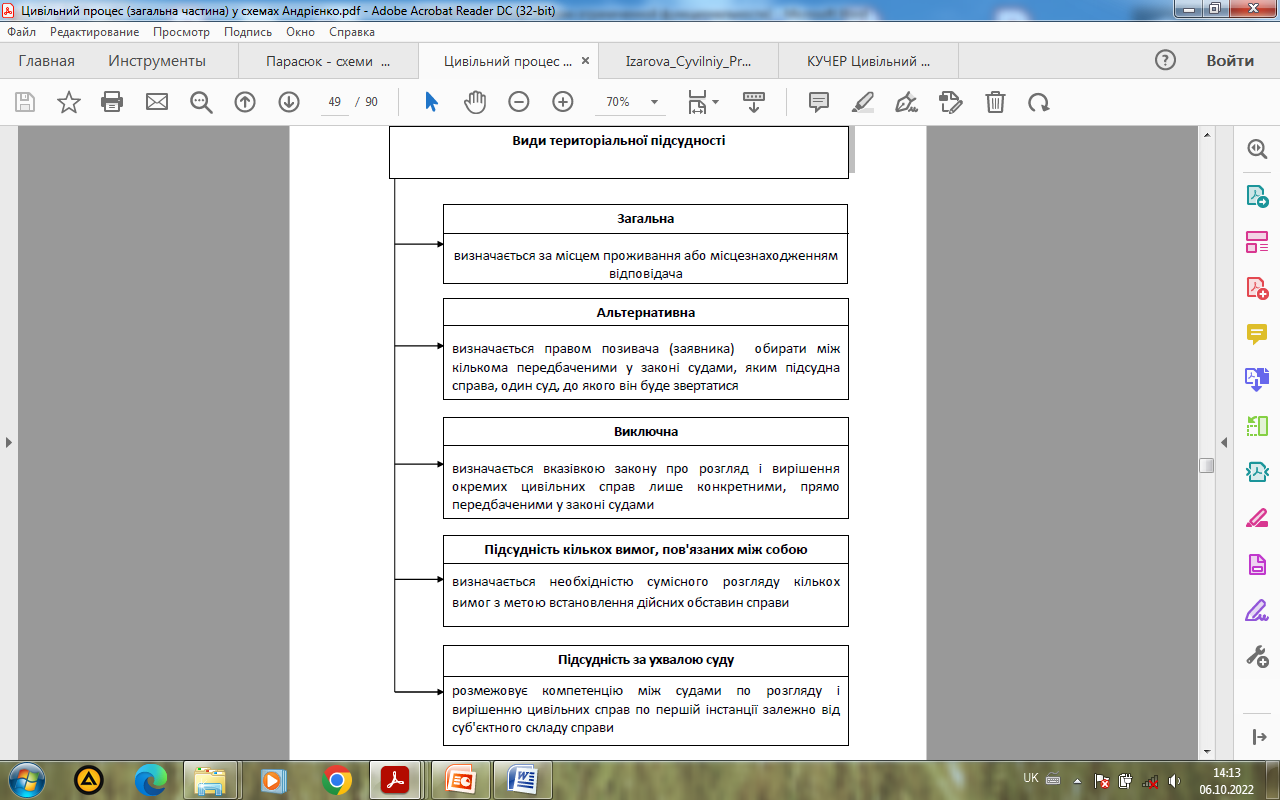 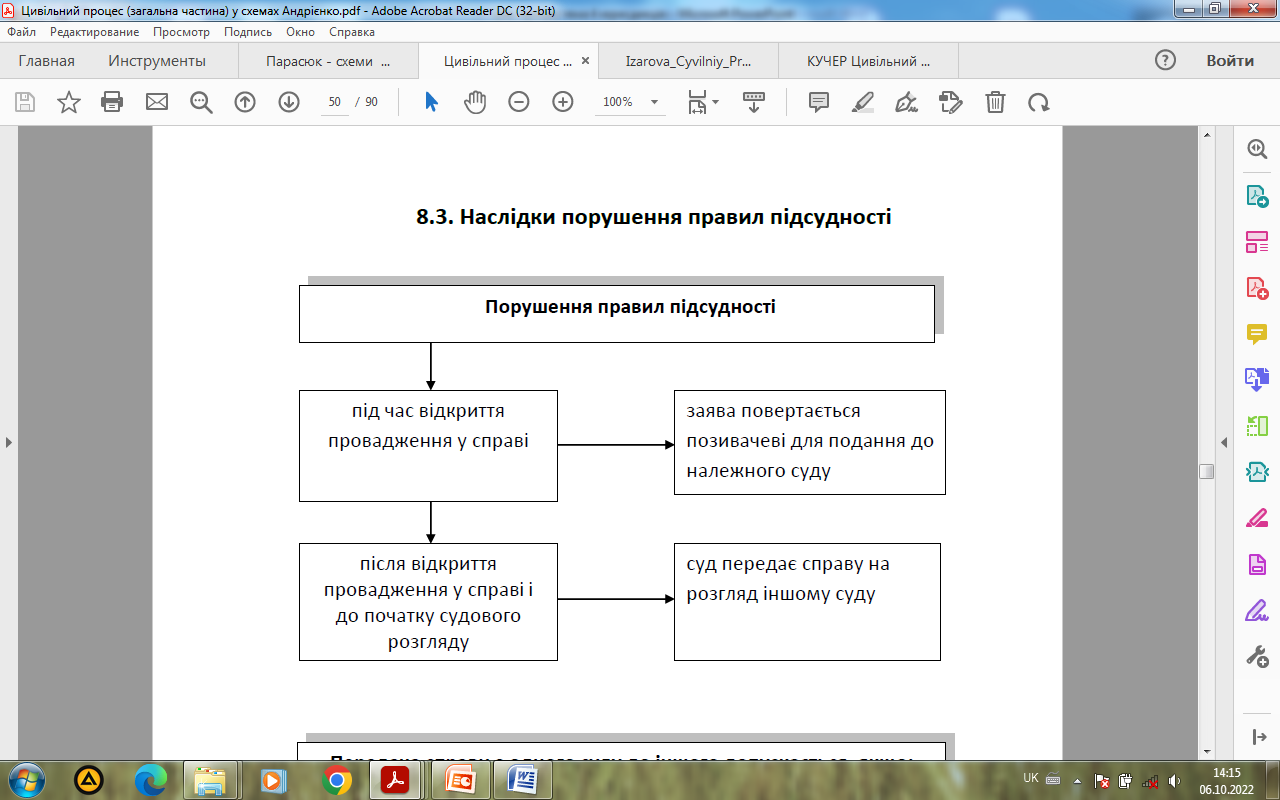 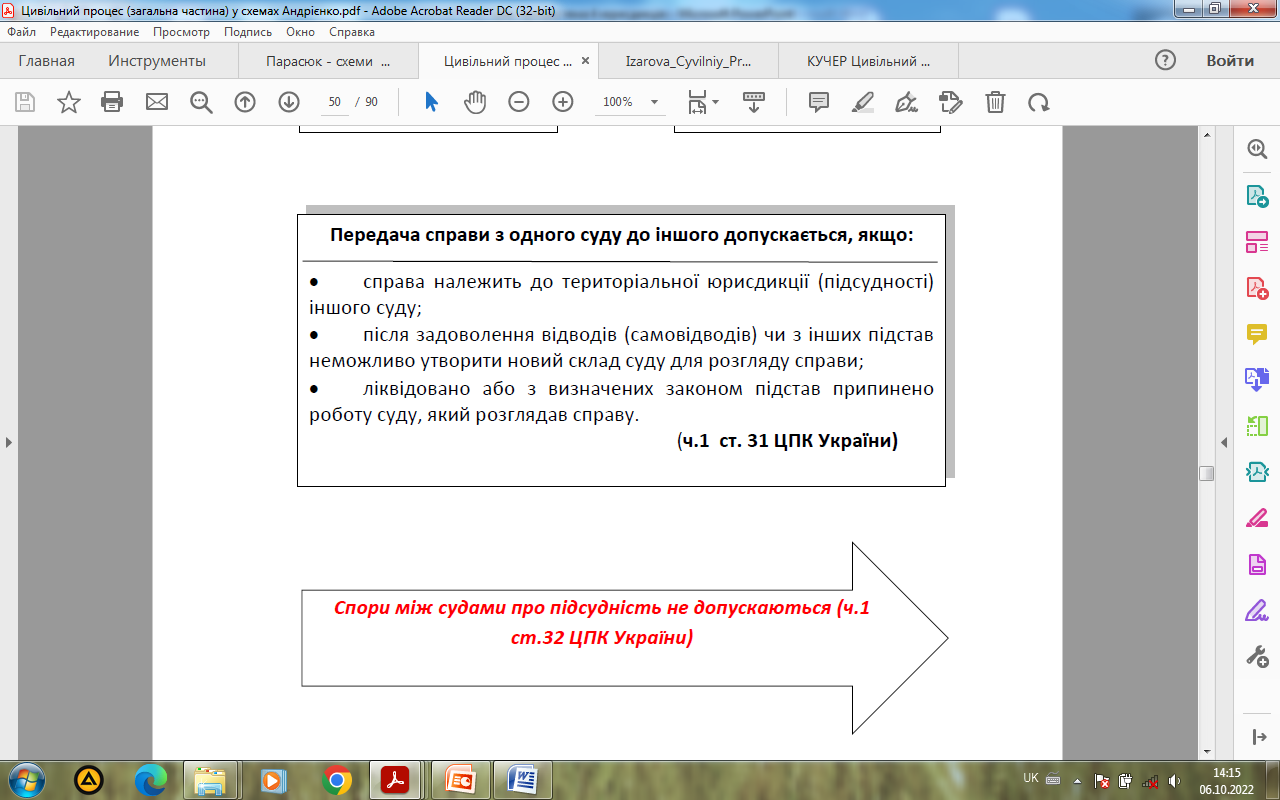